“Making media accessible to all”
ITU workshop – Geneva 24-25 October 2013
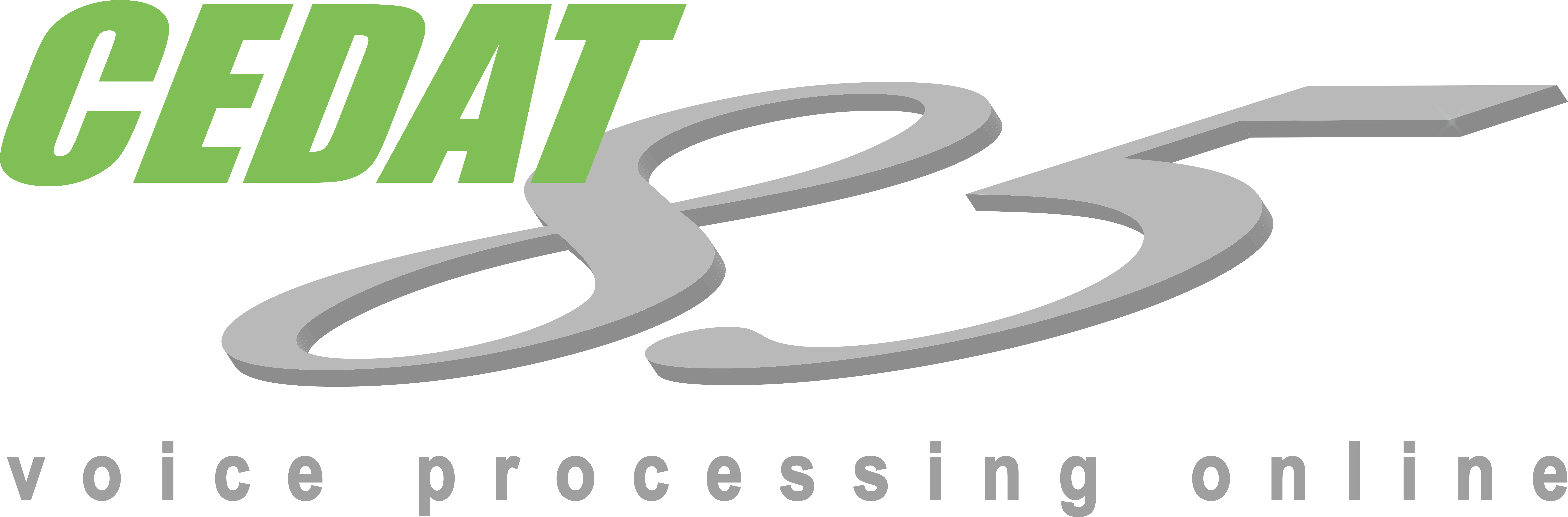 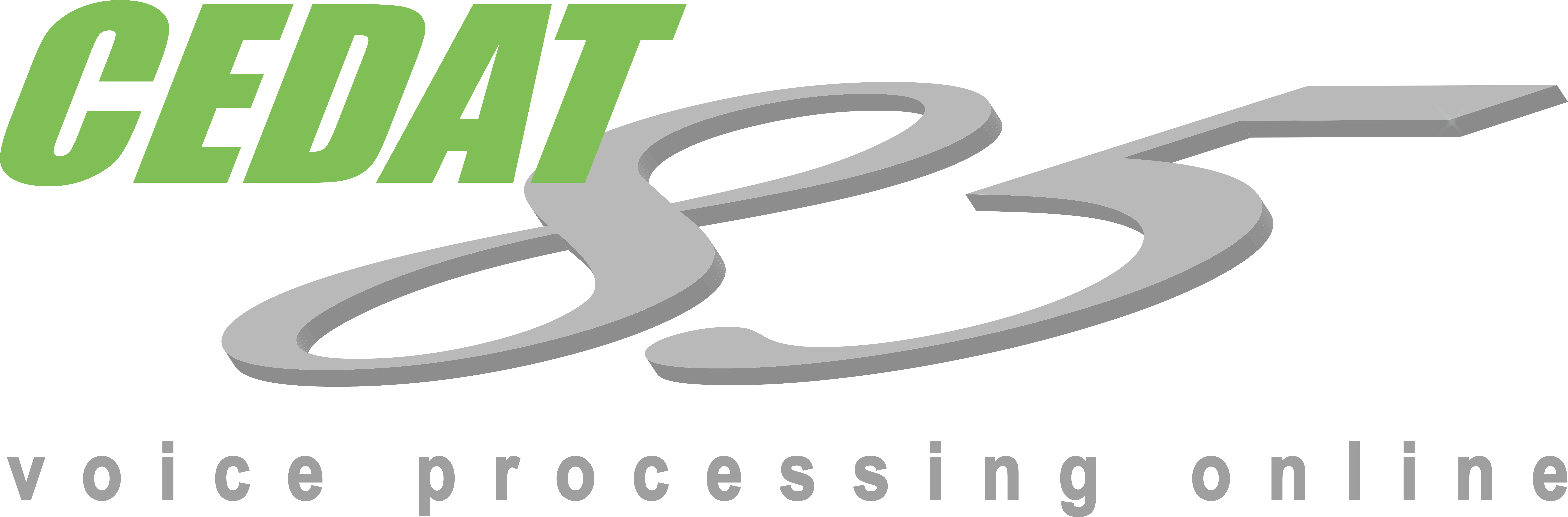 ACCESSIBLE TECHNOLOGIES FOR SPEECH MANAGEMENT
Cedat 85 - milestones
1985
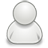 Cedat 85 foundation
1995
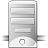 Speech Recognition with Respeaking – IBM Viavoice
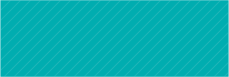 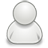 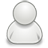 1998
Forum PA: Respeaking technology presentation
1999
Starting trial at Camera dei deputati with Respeaking technology
2002
Camera dei Deputati: introducing officially  the Respeaking technology (CameraVox)
2005
Starting R&D on ASR Speaker Independent, Natural Language systems
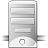 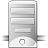 2007
ASR Speaker Independent by Cedat 85
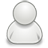 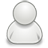 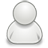 2008
Cedat 85 ASR system integrated with internal speech reporting work-flow
2009
Partnership with EML Gmbh on Speech Recognition Technologies
2010
Italian Ministry of Justice: trial for introducing the multimedia reporting
2011
+Voce Mediamonitor
Mobile App: Voicenote
Magnetofono
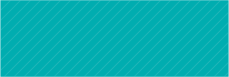 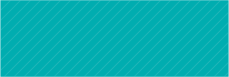 2012
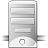 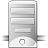 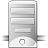 Automatic Speaker Diarisation & Speaker Verification
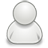 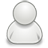 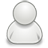 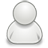 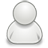 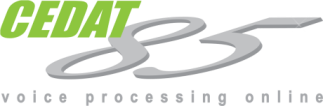 2
ITU Workshop 2013 -  Making media accessible to all
Cedat 85 – Technology and Services
Technology
Professional services
Call center applications
Media applications 
Mobile applications
Applications for professional reporting
Excellence in professional reporting.
Building High Performance Speech-to-Text System.
Language and domain customization for speaker independent automatic speech recognition system.
Qualified training for professional use of speaker dependent speech recognition software.
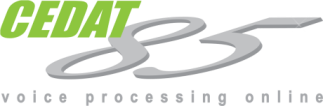 3
ITU Workshop 2013 -  Making media accessible to all
Cedat 85 - main customers
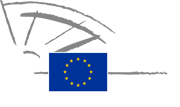 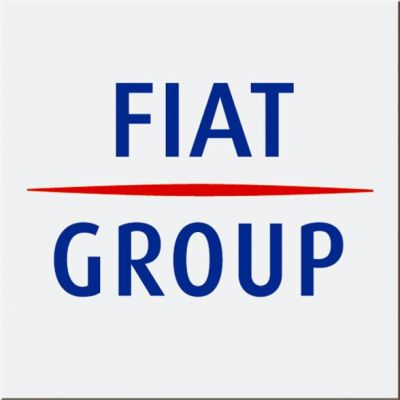 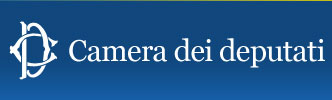 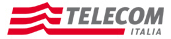 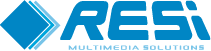 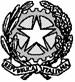 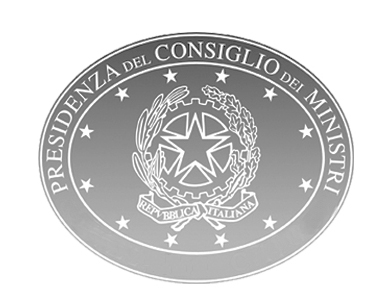 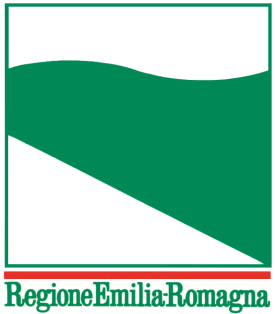 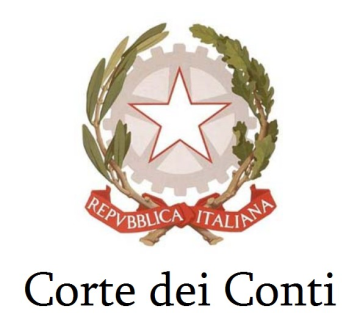 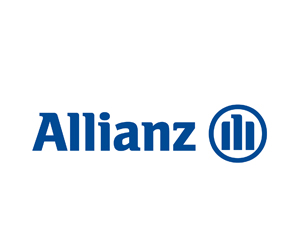 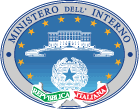 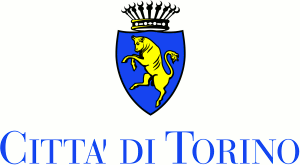 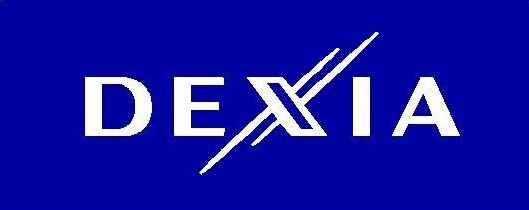 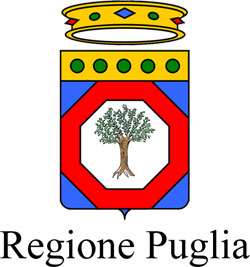 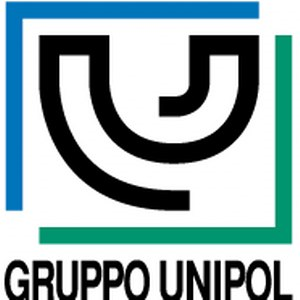 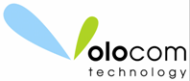 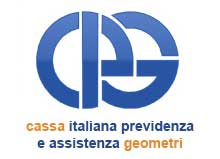 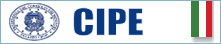 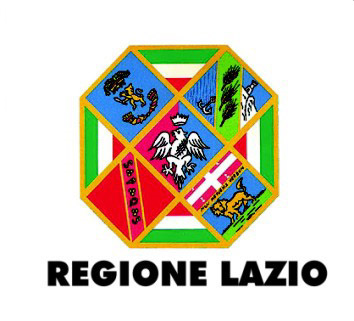 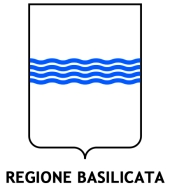 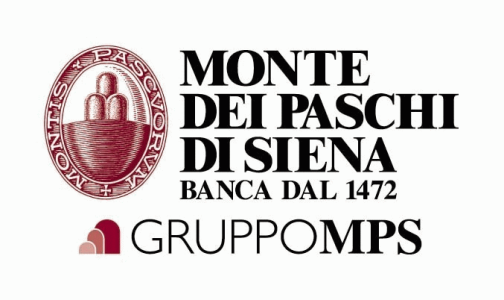 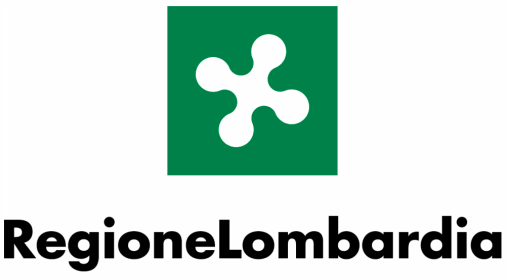 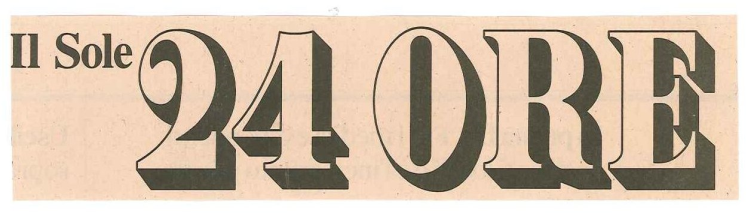 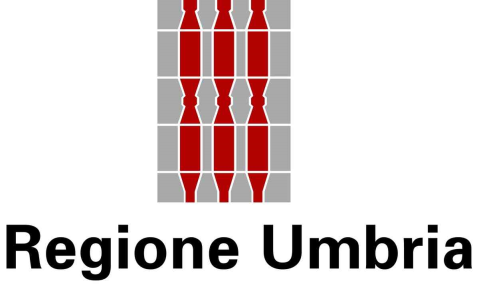 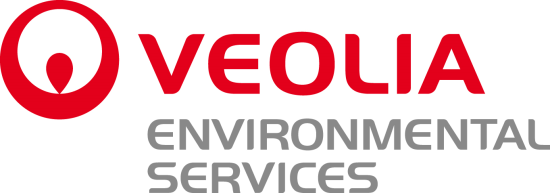 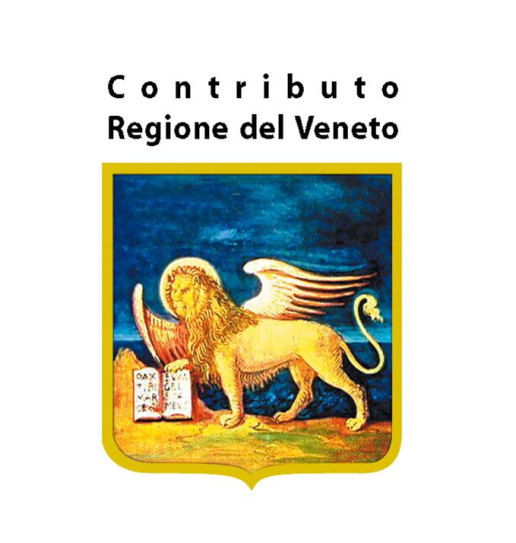 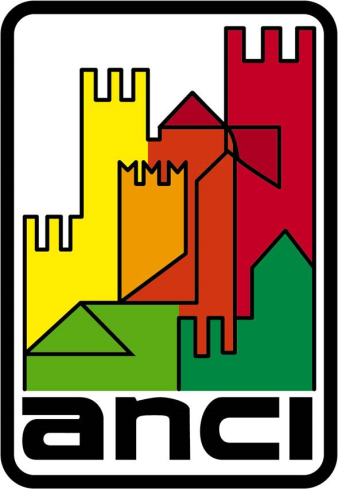 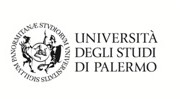 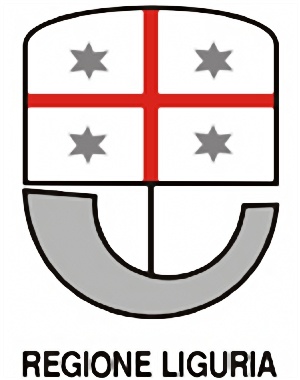 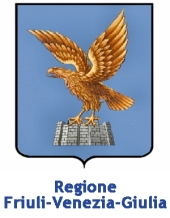 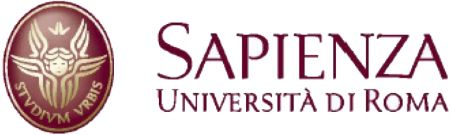 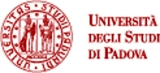 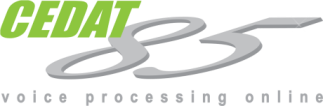 4
ITU Workshop 2013 -  Making media accessible to all
Cedat 85 - ASR Technology
Speech-to-Text automatically transforms human conversations in text and makes unstructured speech content available for analysis, search, interaction
Functionality
Speaker independence 
Natural Language 
Very large vocabulary (300k+ words)
Robust speech recognition
Challenges
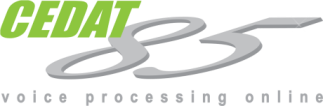 5
ITU Workshop 2013 -  Making media accessible to all
Languages for ASR
Already available
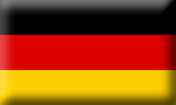 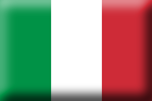 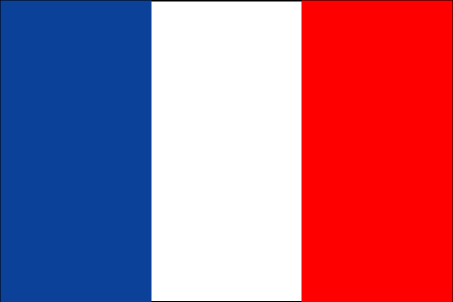 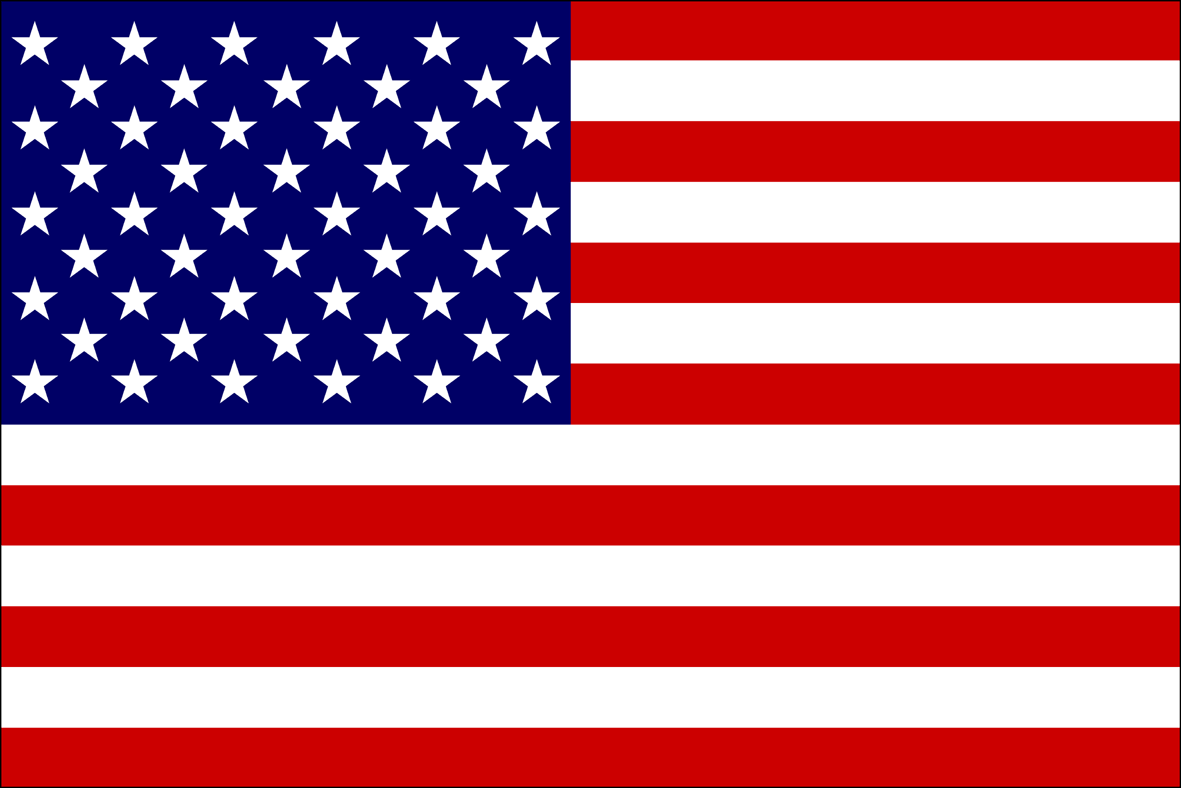 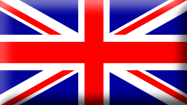 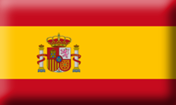 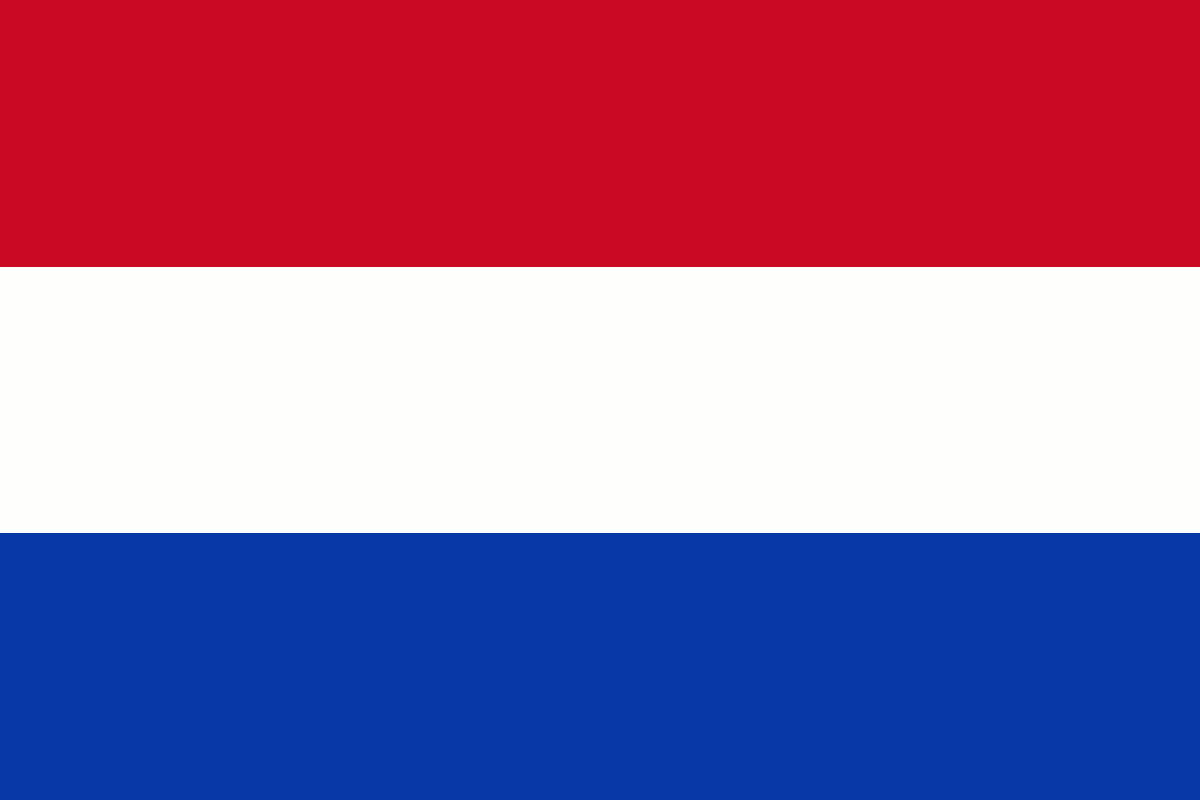 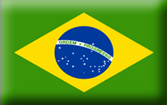 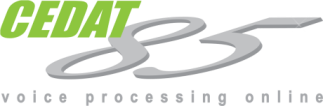 6
ITU Workshop 2013 -  Making media accessible to all
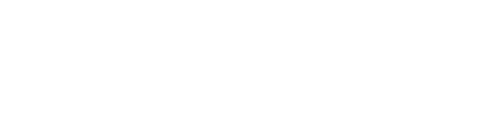 Cedat 85
Cedat 85 Technology Applications
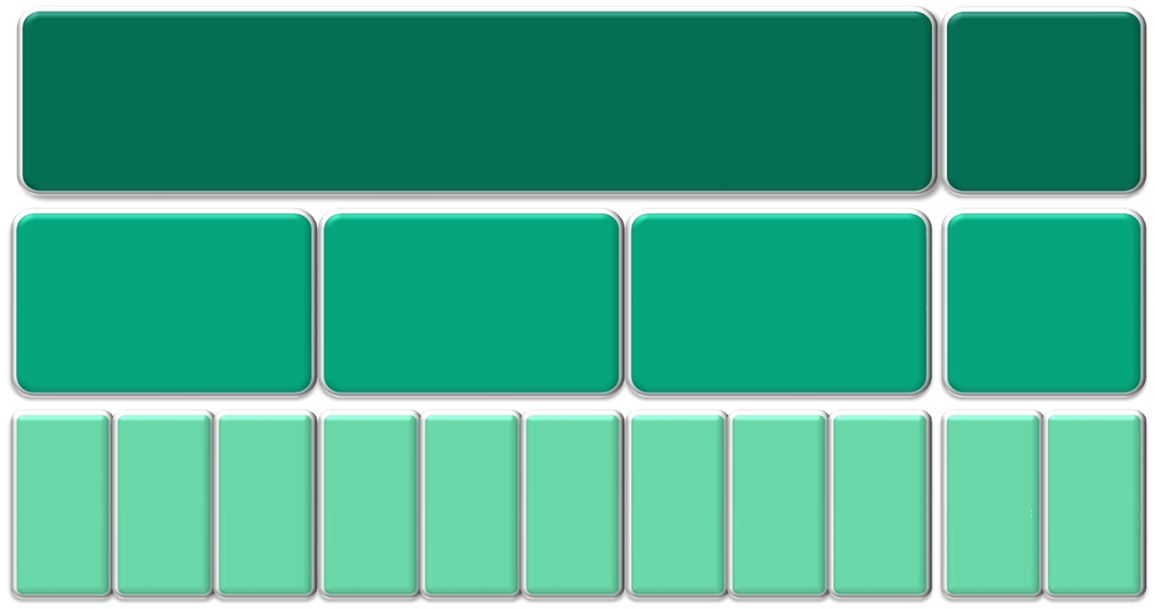 Embedded
Speech
Interaction
Speech Recognition
& Transcription
Technology
Voice Messaging
Mobile applications
Call Center               Speech Analytics
TV & Broadcast
Public sector
Assisted
Living
Markets
Quality 
Moni-
toring, Customer Sat.
Bus.
Ana-
lytics
Cus-
tomer
Assistance
Social
Web
Mail
SMS
Ana-
lytics
Re-
trieval
Sub-
titling
Media
Devices
Home
Control
Applications
Search
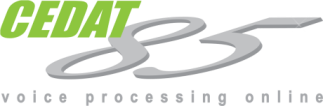 7
ITU Workshop 2013 -  Making media accessible to all
+VOCE Technology
Automatic Speech Recognition      and 
Advanced search engine                 and
Automatic Indexing                          and
Web technologies                                 =
Ability to manage SPEECH as if it were TEXT!
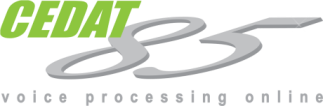 8
ITU Workshop 2013 -  Making media accessible to all
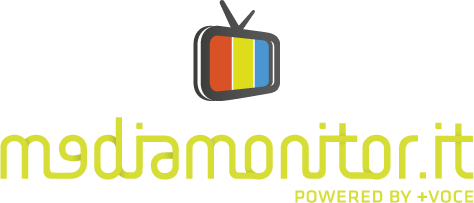 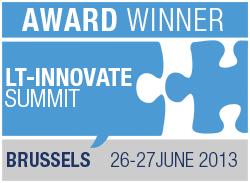 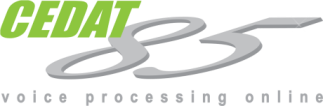 ITU Workshop 2013 -  Making media accessible to all
9
How +VOCE MediaMonitor works
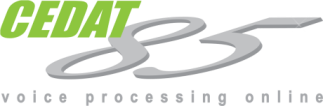 10
ITU Workshop 2013 -  Making media accessible to all
Searching by metadata
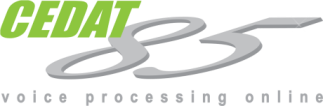 11
ITU Workshop 2013 -  Making media accessible to all
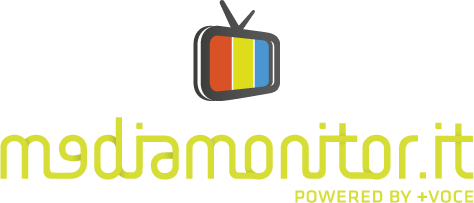 Full text search (not keyword only)
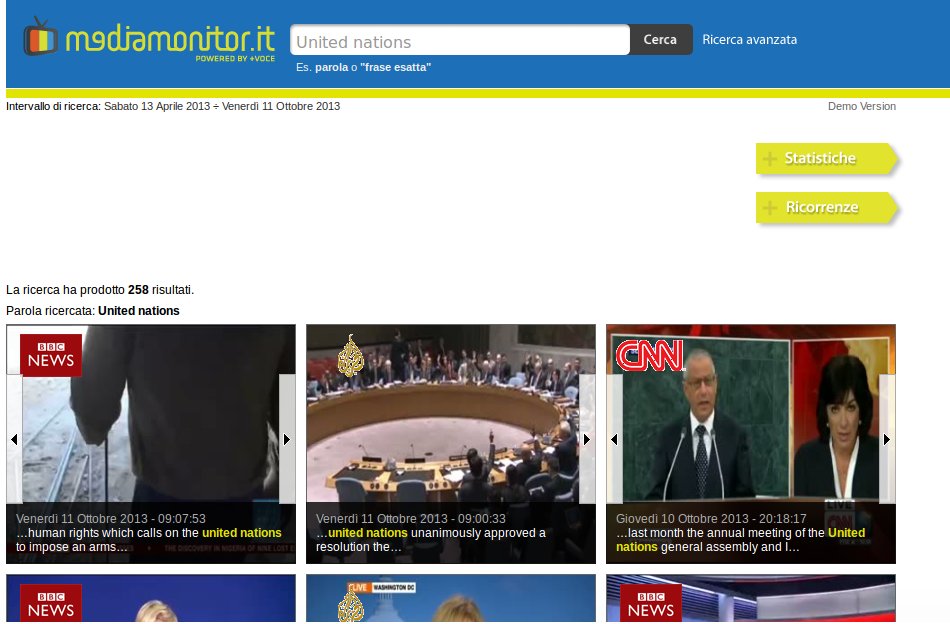 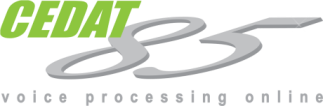 12
ITU Workshop 2013 -  Making media accessible to all
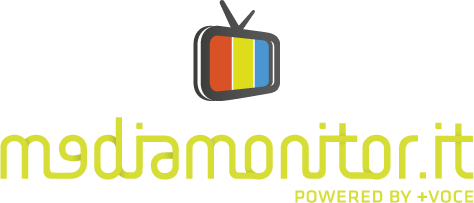 Statistics
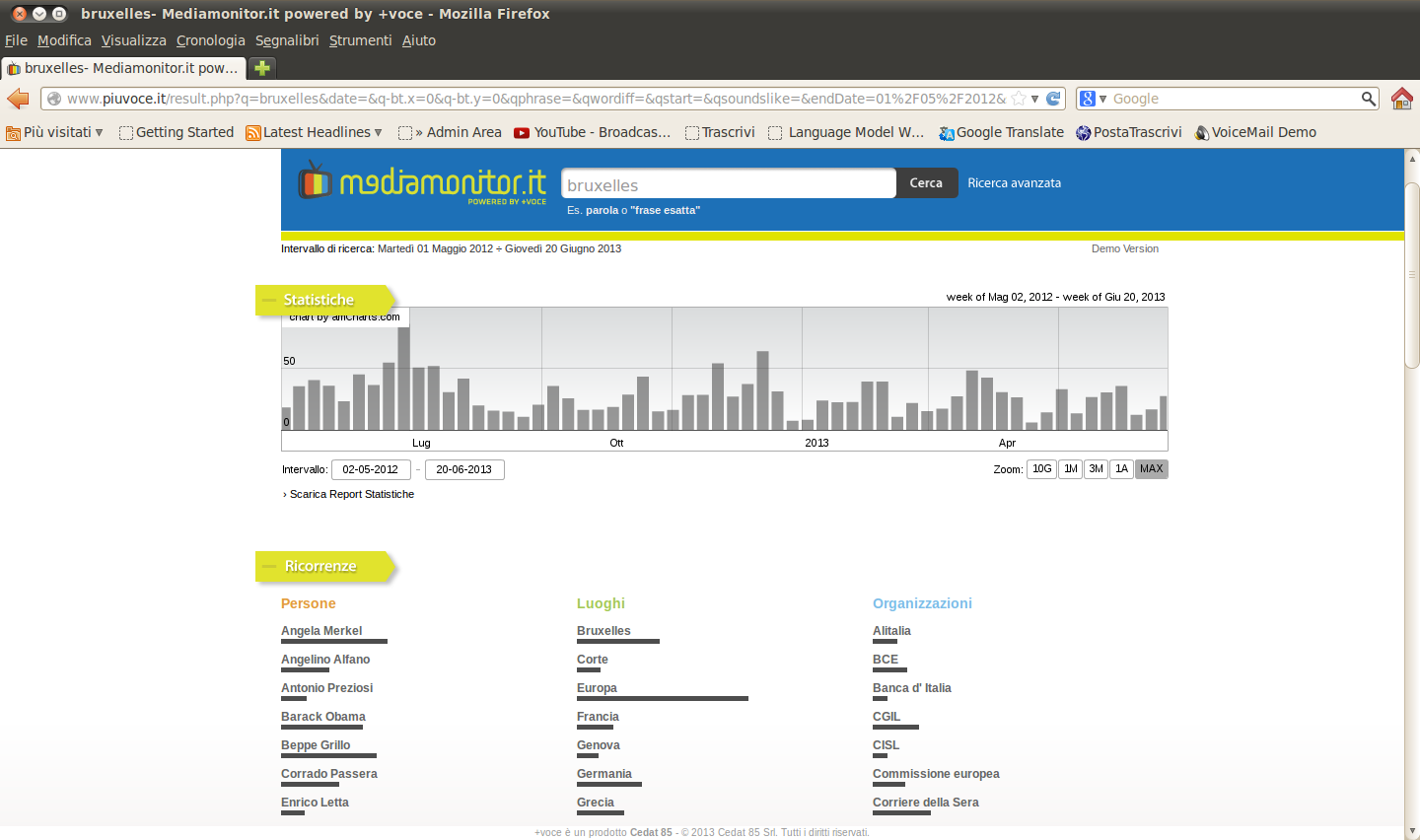 the statistics give information about frequency of the word of interest and its distribution along time
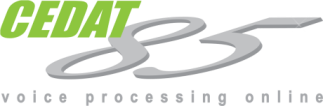 13
ITU Workshop 2013 -  Making media accessible to all
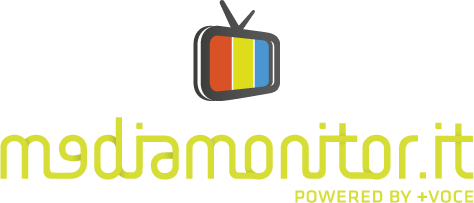 Aligned transcription with tracking
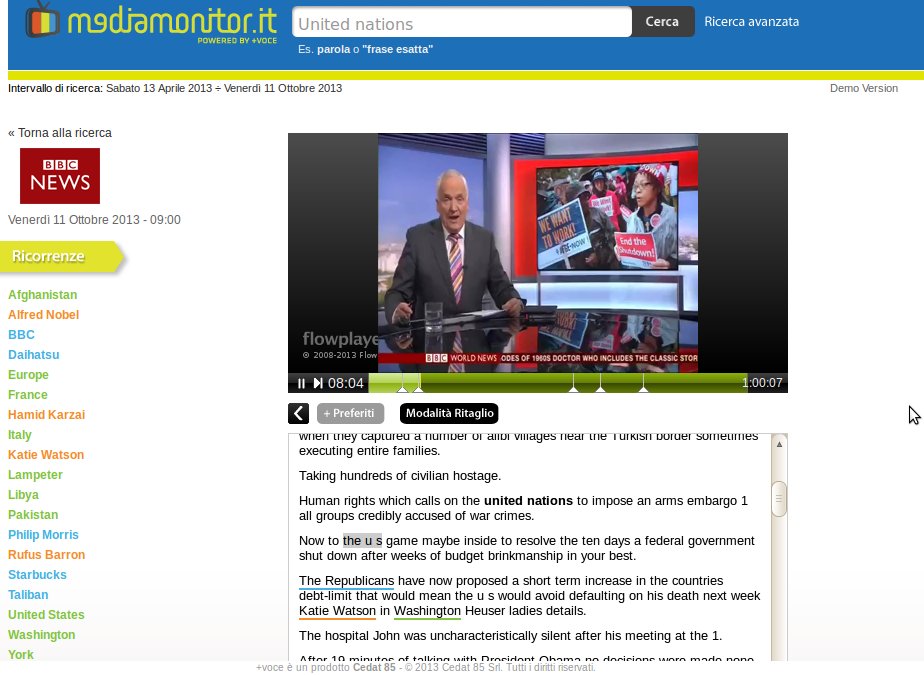 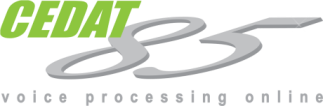 14
ITU Workshop 2013 -  Making media accessible to all
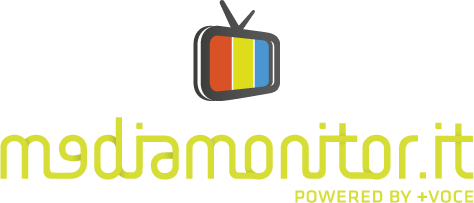 Online editing tool
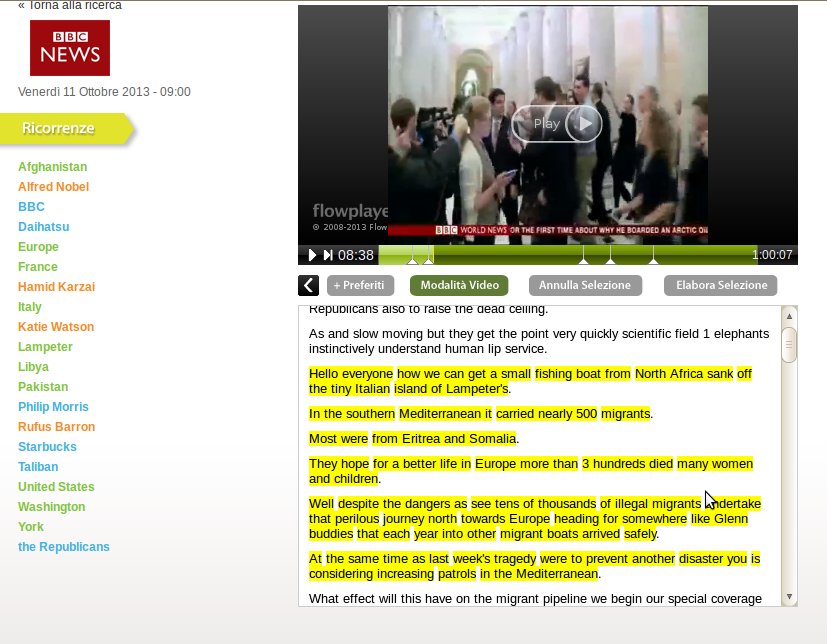 Clicking on the starting and ending points on the text, it is possible to select and cut a chunk of video (and text), and to export it.
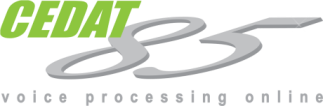 15
ITU Workshop 2013 -  Making media accessible to all
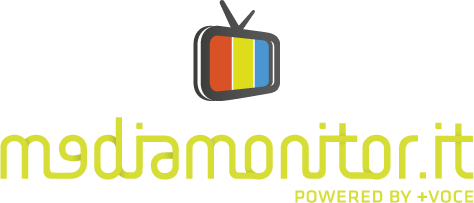 Personal archive
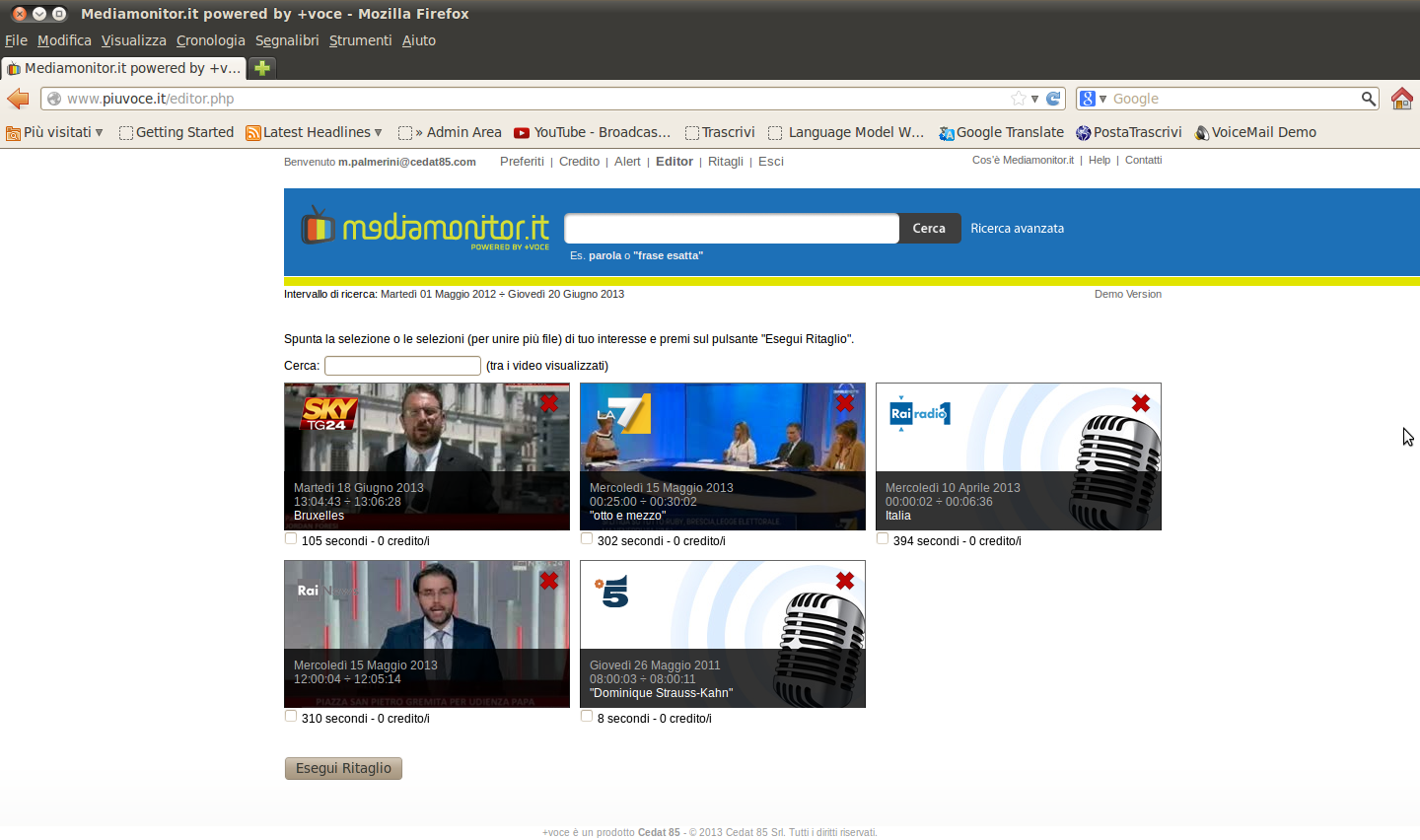 all the chunks can be stored in a personal area were it is possible to:

 edit the transcription 
 add tags to the videos
 merge some or all of them into one

 in order to build a personal press review
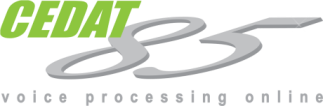 16
ITU Workshop 2013 -  Making media accessible to all
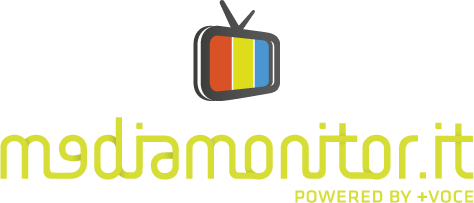 CASE STUDY 
daily Media Press Review for European Parliament
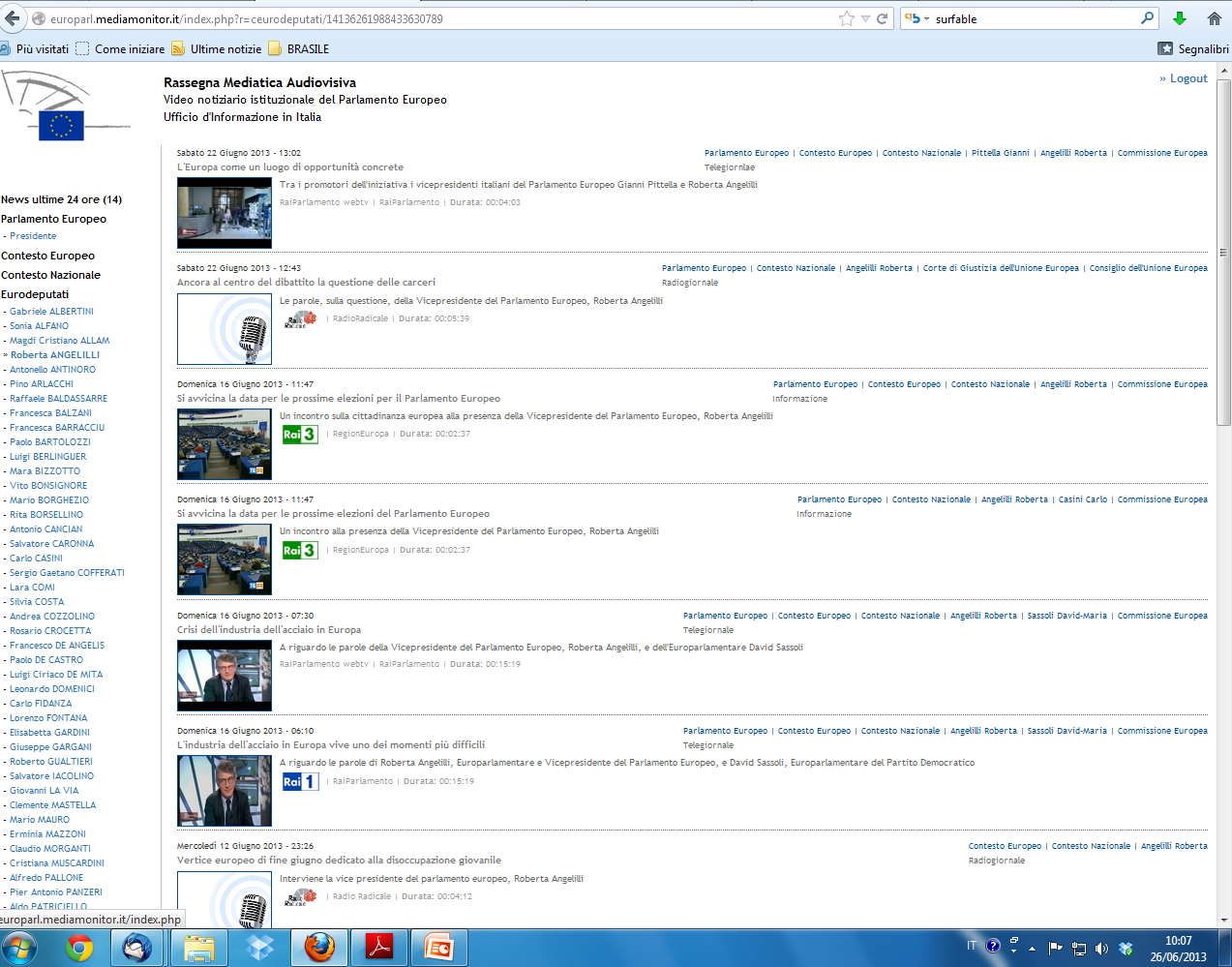 personal press review on customized web interface

indexed and surfable chunks archive 

chunks enriched with text (for exporting, printing or sharing)

alert service via email/sms
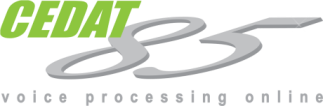 17
ITU Workshop 2013 -  Making media accessible to all
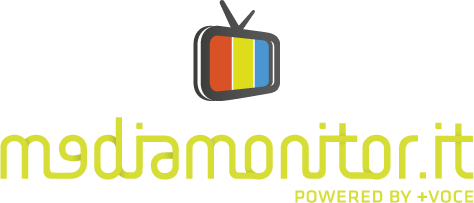 And what's the goal now?
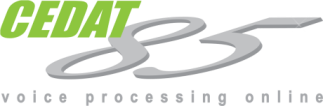 18
ITU Workshop 2013 -  Making media accessible to all
Thank you for your attention!
Contacts
Enrico Giannotti
Deputy General Manager
M. +39.348.1302376
e.giannotti@cedat85.com
 
www.mediamonitor.it
www.cedat85.com (corporate / company profile ENG)
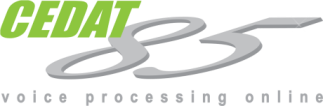 19
ITU Workshop 2013 -  Making media accessible to all